Projet d’éruditionDans une population d’adultes avec syndrome métabolique, l’ajout de la metformine en prophylaxie prévient-elle l’incidence de diabète de type 2?
Andy Nguyen
R1 médecine familiale
UMF de Trois-Rivières
1er juin 2018
Cas clinique
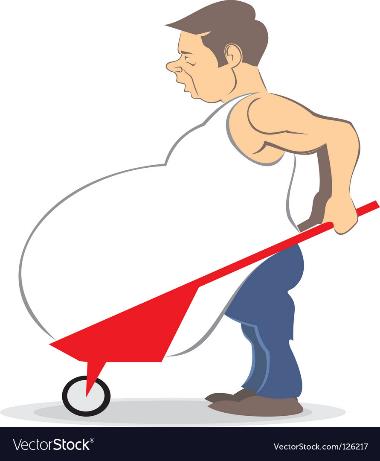 M. G. Soiffe
H50 ans
Pas d’ATCD personnel connu
ATCD familiaux DB2 +++

IMC 34
Circonférence abdominale 100 cm
TA : 130/85

HbA1c 6.3 
Bilan lipidique : risque faible, Ø indication Tx
HDL 1.1
Tg 1.8
https://www.vectorstock.com/royalty-free-vector/fat-man-vector-126217
Introduction
Prévalence1
Syndrome métabolique : 19,1% des Canadiens
DB2 6,9 % des Canadiens

Question de recherche
Chez > 18 ans avec syndrome métabolique, metformine en prophylaxie  l’incidence de DB2? 
P :  > 18 ans avec syndrome métabolique
I : Metformine prophylactique
C : Placebo
O : Incidence de DB2
Méthodologie de recherche
Recherche sur Embase et Medline le 20 novembre 2017 
Texte libre et subject heading
‘’Metabolic syndrome’’ OR ‘’syndrome X’’
‘’Glucose intolerance’’
‘’Metformin’’
‘’type 2’’ not ‘’type 1’’ and ‘’diabetes’’
Filtres de recherche
Anglais ou français
Humains > 18 ans
Limitée aux 10 dernières années
Embase
222 articles
Medline
87 articles
Triage par titre
Embase : 19 articles
Medline : 17 articles
3 : Population pédiatrique
4 : Population différente
4 : Exposition différente
2 : Comparaison des groupes
6 : Outcome différents
1 : Opinion d’expert
1 : Méta-analyse
Triage par doublons
32 articles
1 : Intervention 
        ajout fenofibrate
7 : Outcome
        paramètres métaboliques
Triage par résumé
11 articles
Triage par lecture d’article
3 articles
Andreadis (2008)2
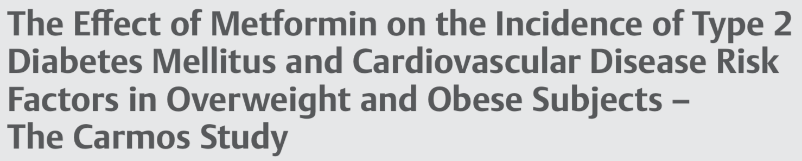 Tiré du Experimental and Clinical Endocrinology and Diabetes
Question de recherche
Chez > 18 ans obèses/embonpoint, metformine  l’incidence de DB2 et IGT?
Hypothèse  Metformine  incidence de DB2
Perreault (2012)3
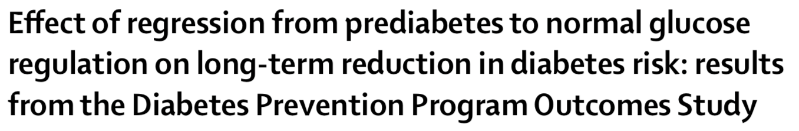 (DPPOS)
Tiré de The Lancet 
Suite du Diabetes Prevention Program (DPP) (1996-2001)4
ÉCR chez adulte avec intolérance au glucose (IGT)
Metformine vs placebo vs ΔHDV
Suivi moyen 3,2 ans
 incidence de DB2 chez ΔHDV > metformine statistiquement significative
Question de recherche
Chez > 25 ans avec IGT, retour à une glycémie N pendant DPP par metformine ou ΔHDV diminue-t-il l’incidence de DB2?
Hypothèse  ΔHDV  incidence de DB2 > metformine
Nathan (2015)5
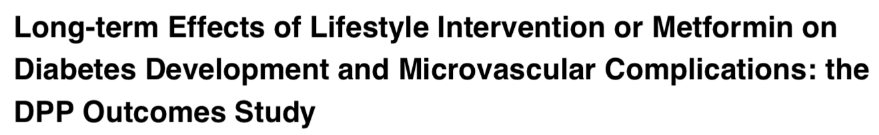 Tiré du The Lancet
Suite du DPP
Question de recherche : 
Chez > 25 ans avec IGT, metformine  incidence de DB2 vs placebo vs  ΔHDV sur un suivi > DPP?
Hypothèse  résultats similaires au DPP
 incidence DB2 : ΔHDV > metformine > placebo
Comparaison des méthodologies
Comparaison des résultats
Comparaison des biais/limites
Conclusions des études
Discussion
Metformine
 incidence DB2 chez population à risque à long terme
ΔHDV
Efficacité > metformine pour  incidence DB2
Diminution autres FR de DB2
Faisabilité au Québec?
Impact sur MA pratique
Importance HDV
Avenues futures
Rôle d’autres traitements pharmacologiques?
Conclusion
Retour cas clinique
Emphase sur ΔHDV
Suivis rapprochés q 3 mois
Motivation
Évolution
Contrôle bilan q 1 an
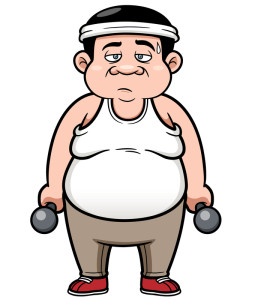 http://www.healthandfitnessdoctor.com/why-you-are-not-in-shape-despite-working-out-part-two/httpwww-dreamstime-comroyalty-free-stock-image-fat-man-dumbbells-vector-illustration-image31000226/
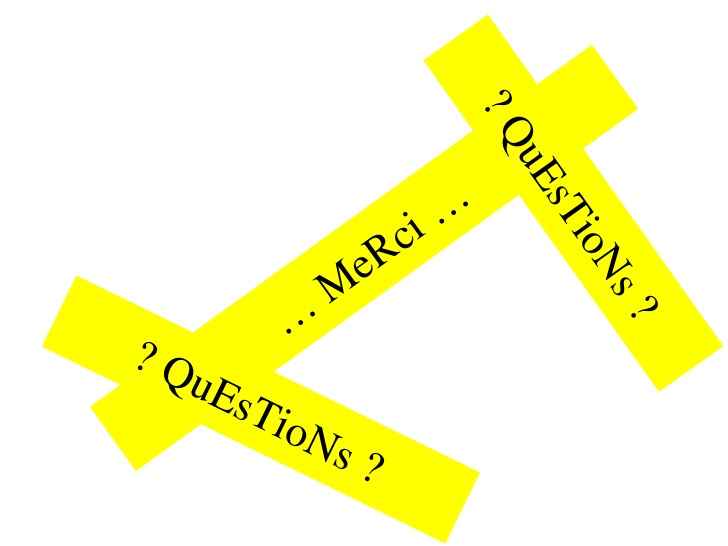 Bibliographie
Statistiques Canada
Andreadis, E. A., et al. (2009). "The effect of metformin on the incidence of type 2 diabetes mellitus and cardiovascular disease risk factors in overweight and obese subjects - The carmos study." Experimental and Clinical Endocrinology and Diabetes 117(4): 175-180.
Perreault, L., et al. (2012). "Effect of regression from prediabetes to normal glucose regulation on long-term reduction in diabetes risk: Results from the Diabetes Prevention Program Outcomes Study." The Lancet 379(9833): 2243-2251.
Orchard, T.J., et al. (2005). ”The effect of metformin and intensive lifestyle intervention on the metabolic syndrome: the Diabetes Prevention Program randomized trial.” Ann Intern Med. 142(8): 611-9
Nathan, D. M., et al. (2015). "Long-term effects of lifestyle intervention or metformin on diabetes development and microvascular complications over 15-year follow-up: The Diabetes Prevention Program Outcomes Study." The Lancet Diabetes and Endocrinology 3(11): 866-875.